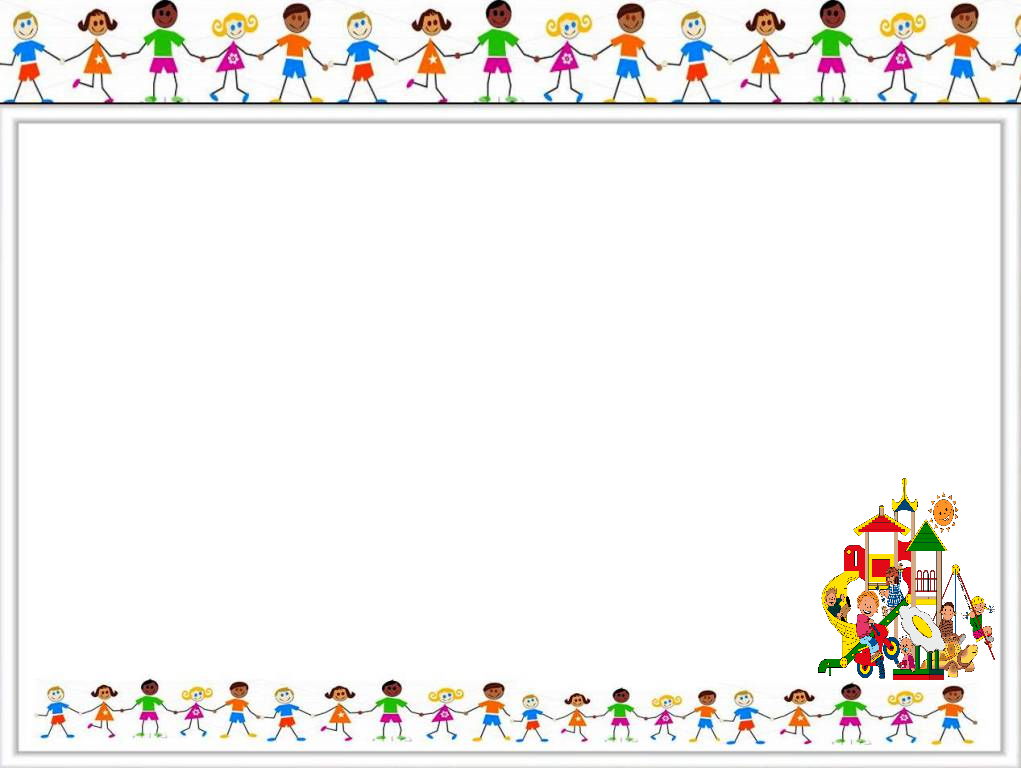 Создание специальных условий для детей с ОВЗ в образовательных организациях
Учитель-логопед: Лещева Ольга Анатольевна
Высшей квалификационной категории
МБДОУ «Новоаганский ДСКВ «Снежинка»
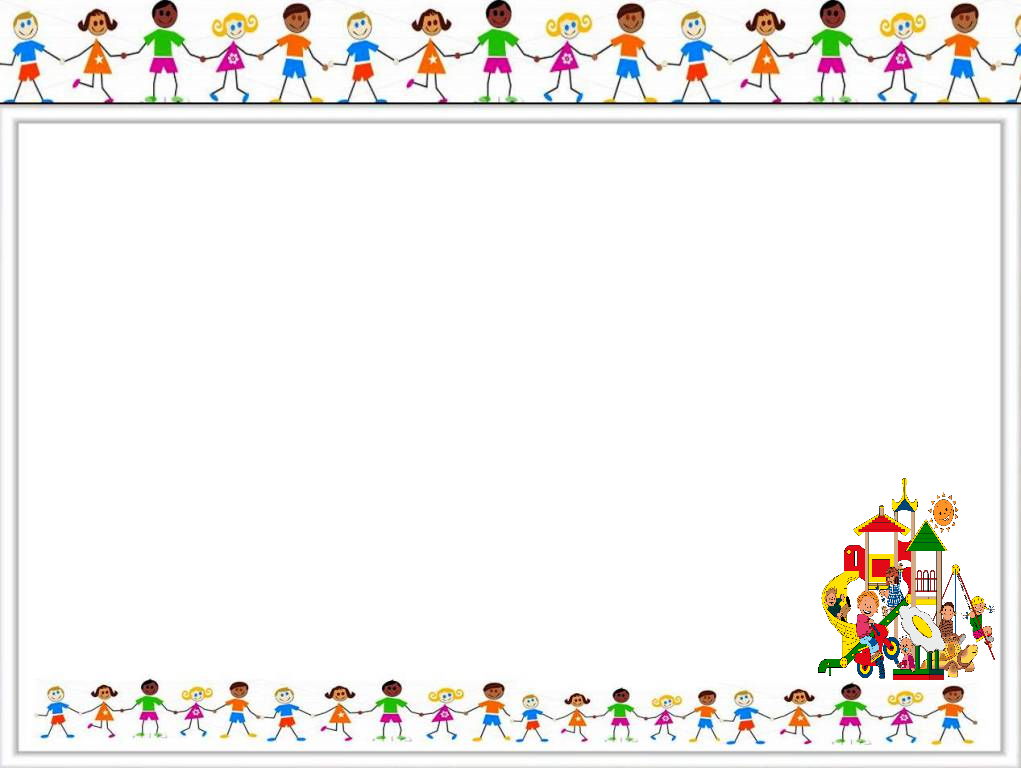 Основной задачей в области реализации права на образование детей с ограниченными возможностями здоровья (далее – дети с ОВЗ) является создание условий для получения образования всеми детьми указанной категории с учетом их психофизических особенностей.Образование детей с ОВЗ  является одним из приоритетных направлений деятельности системы образования образовательной организации.    Специальные условия  в образовательном учреждении, создаются для получения образования обучающимися с ОВЗ.
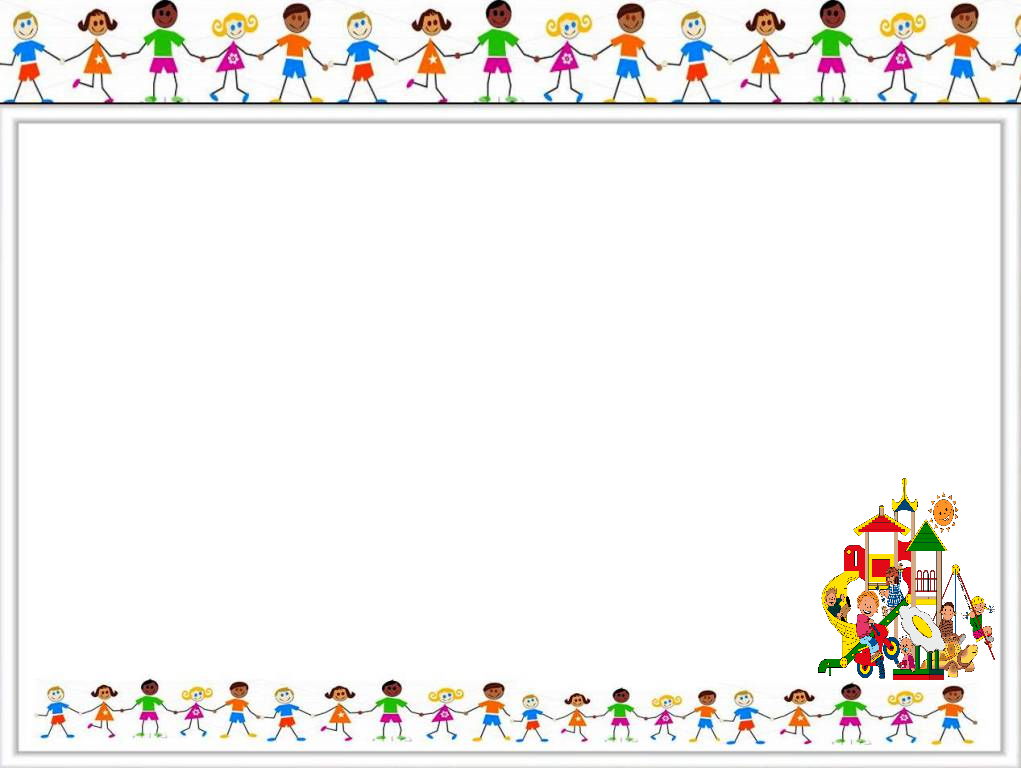 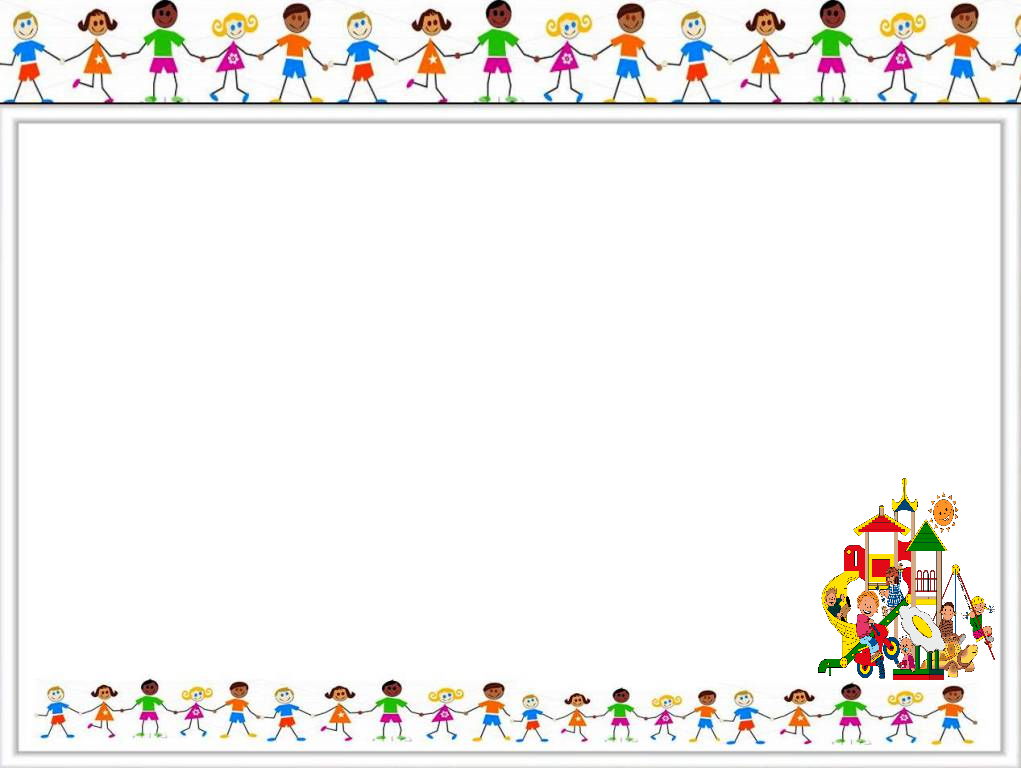 Для различных категорий детей с ОВЗ в зависимости от их особенностей каждый из приведенных выше компонентов специальных условий, обеспечивающих реализацию необходимого уровня и качества образования, а также необходимую социализацию этой категории детей, должен будет реализовываться в различной степени выраженности, в различном качестве и объеме.
Психолого-педагогическое сопровождение направлено на обеспечение согласованных процессов:
1.сопровождение развития ребенка и сопровождение процессов его обучения, воспитания, коррекции имеющихся нарушений;
2. комплексная технология, особый путь поддержки ребенка. Помощи ему в решении задач развития, обучения, воспитания, социализации.
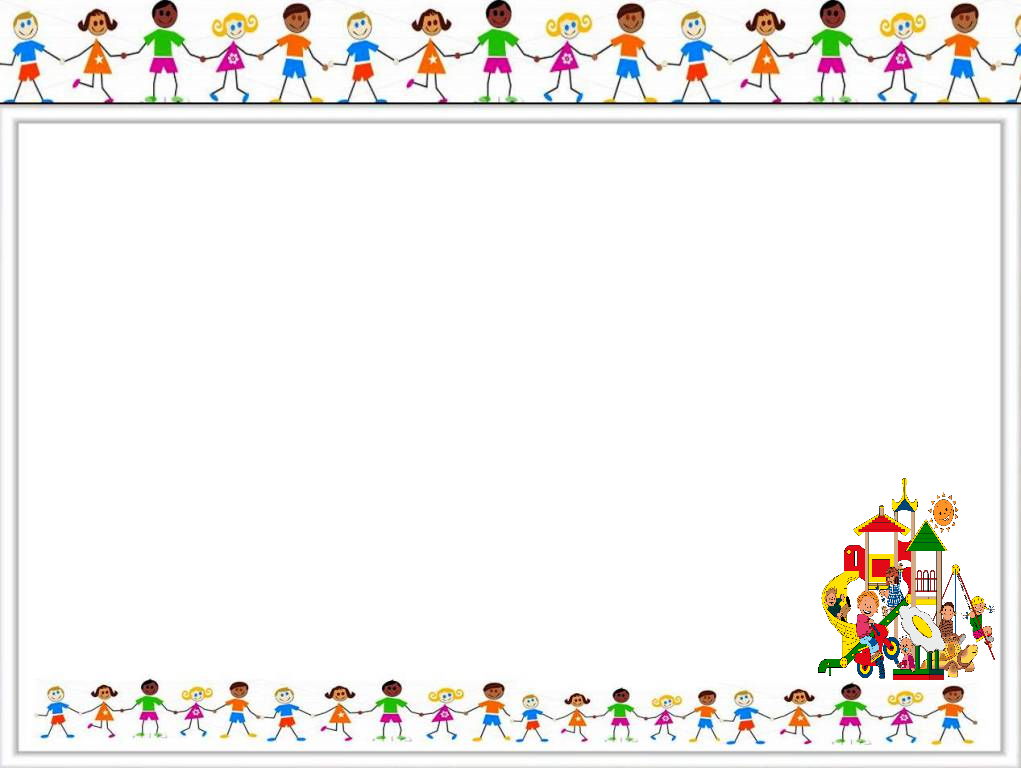 Психолого-педагогическое сопровождение детей с ОВЗ в образовательном учреждении как один из неотъемлемых компонентов в максимально степени будет присутствовать при  включении  родителей в образовательный процесс
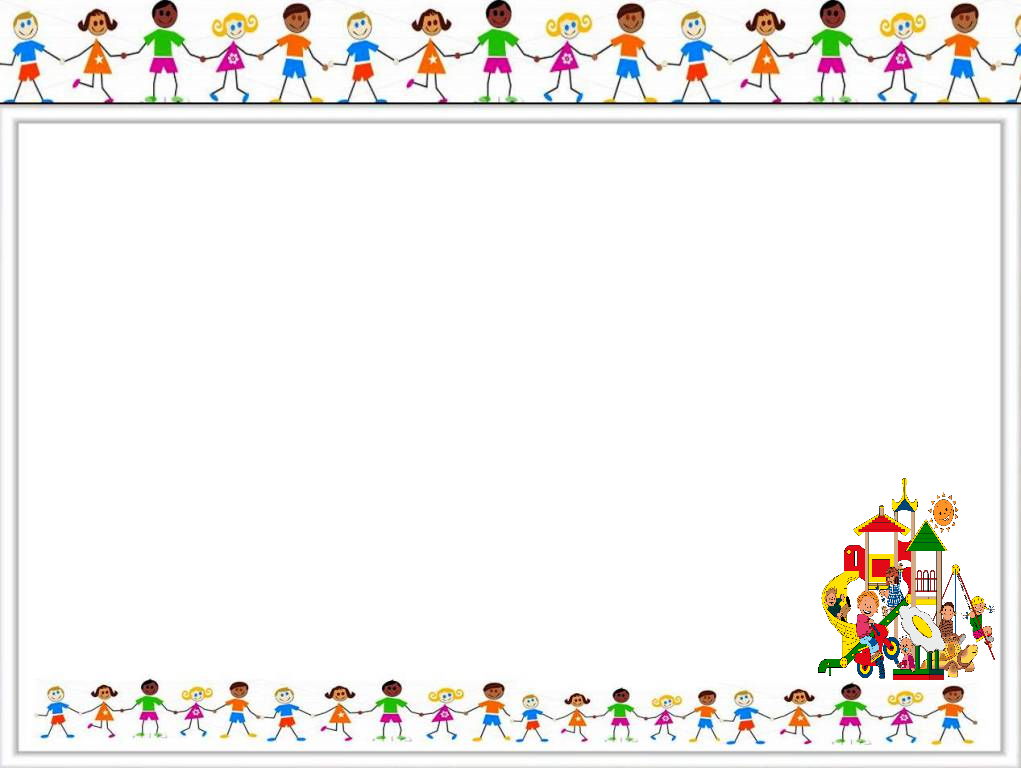 Совместная работа учителя-логопеда, родителей и детей создает благоприятные условия для полноценного и  личностного развития  ребенка с ОВЗ.
Для определения траектории работы в данном направлении рабочая программа коррекционно-развивающей деятельности групп компенсирующей направленности для детей с общим недоразвитием речи 5-7 лет (дополненная и переработанная в соответствии с ФГОС)  дополнена проектом  «АБВГДЕЙКА»
Представленный  проект «АБВГДЕЙКА», имеет общеобразовательную направленность, что позволяет использовать его при обучении детей, как детей с нарушениями речи, так и с нормальным речевым развитием.
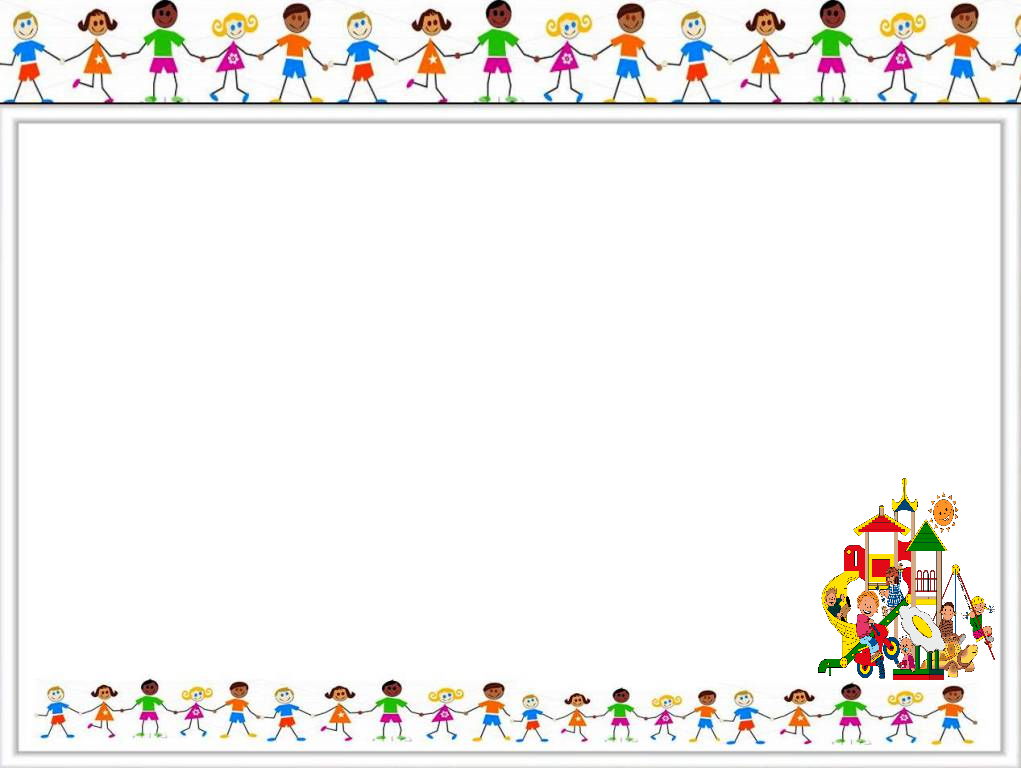 Цель: Профилактика нарушений письменной речи у детей с ОВЗ средствами совместного творческого взаимодействия с родителями (законными представителями).
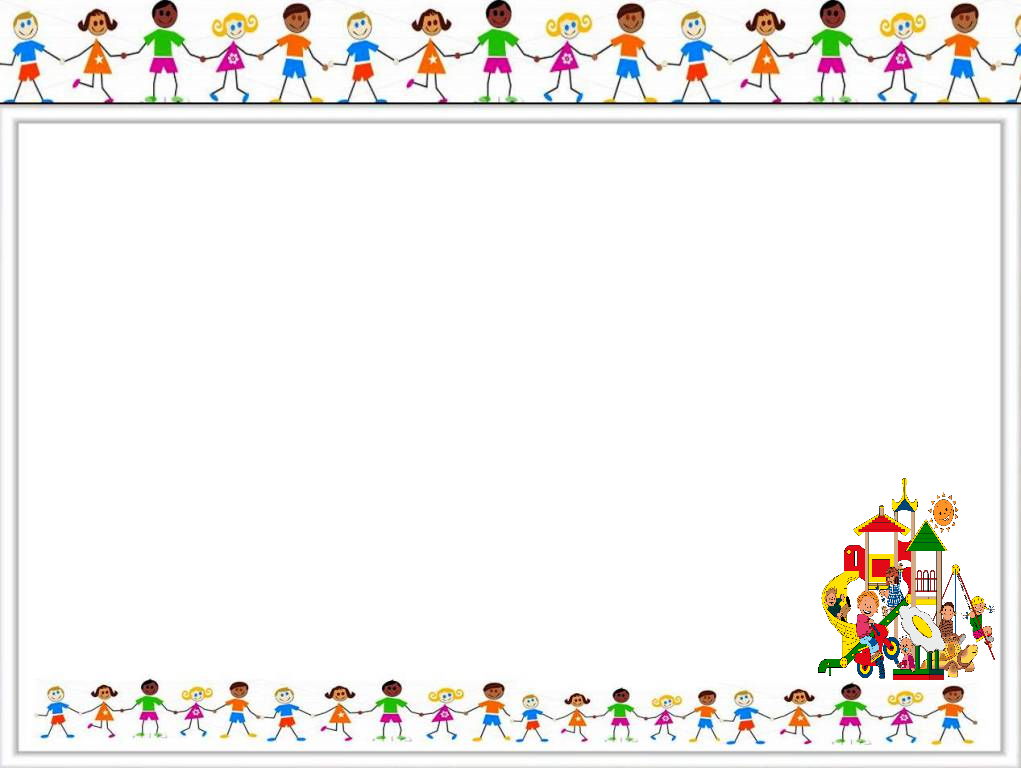 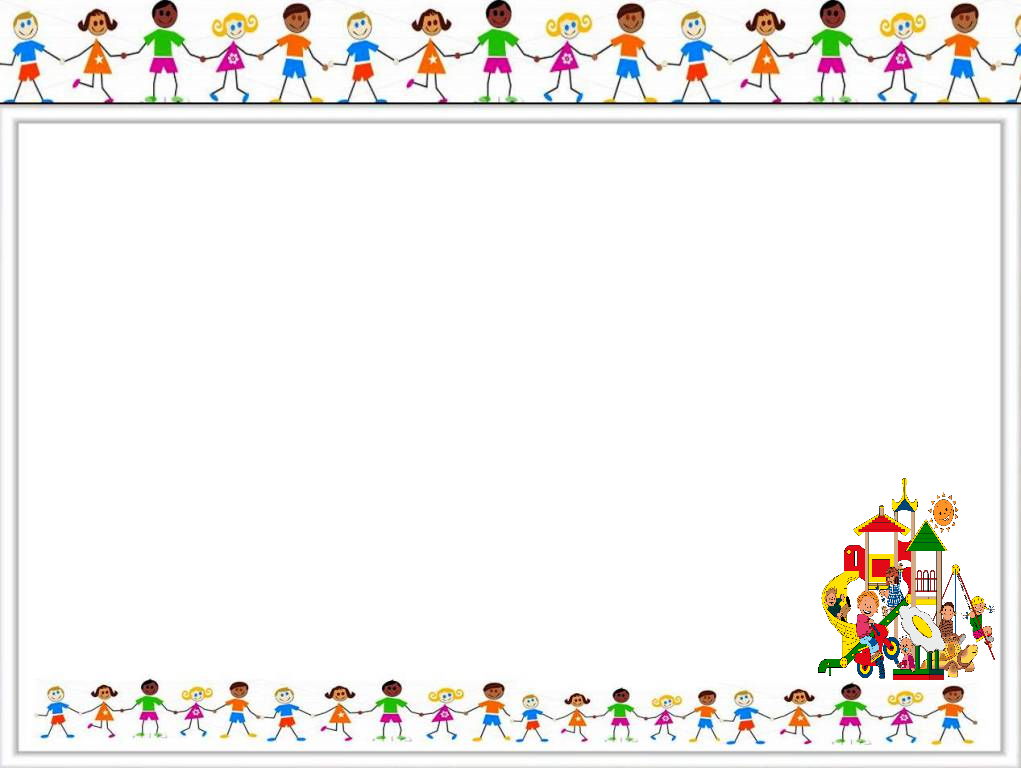 I  этап – подготовительный 
Данный этап состоит из компонентов: 
выявление и анализ проблемы, связанной с разнообразными  речевыми нарушениями у дошкольников;
определение целей и задач проекта;
комплексная оценка ситуации;
разработка концепции и анализ результатов деятельности;
выявление потребностей родителей и уровня их компетентности в вопросах речевого развития ребенка.
II этап – основной (практический) 
На данном этапе разрабатывается  и апробируется  модель  сопровождения детей с общим недоразвитием речи III уровня по подготовке детей к обучению грамоте:  
составляется и апробируется план работы с родителями;
создается банк методических и дидактических материалов
демонстрация приёмов работы по коррекции и развитию речи на консультациях с родителями
Медиотека презентаций «Эти разные звуки»
совместная творческая деятельность родителей  с детьми по изготовлению букв из различного материала  «День рождение буквы»
участие во Всероссийском конкурсе «Вопросита»
III этап -  диагностико – аналитический 
мониторинг результатов  работы (анкетирование родителей) по использованию системы взаимодействия логопеда и родителей (законных представителей)  в речевой готовности ребенка;
оценка качества и устойчивости результатов; 
трансляция опыта работы
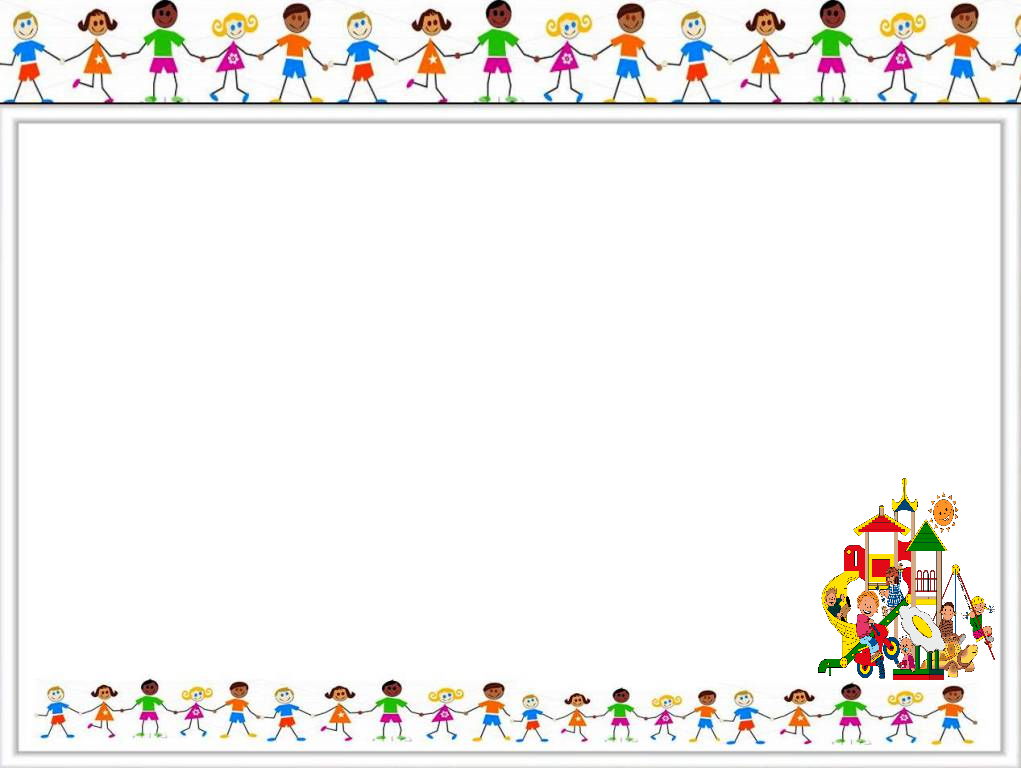 Продукт реализации проекта 
Творческие выставки «День рождения буквы»
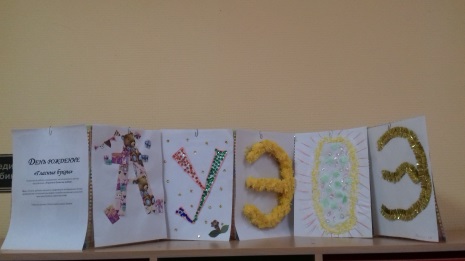 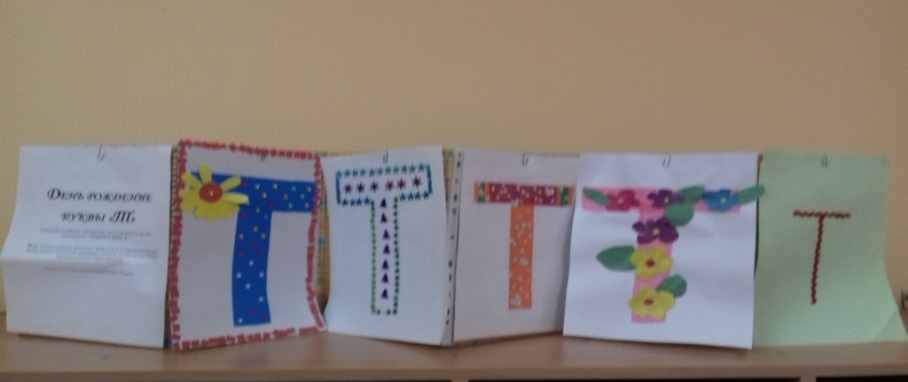 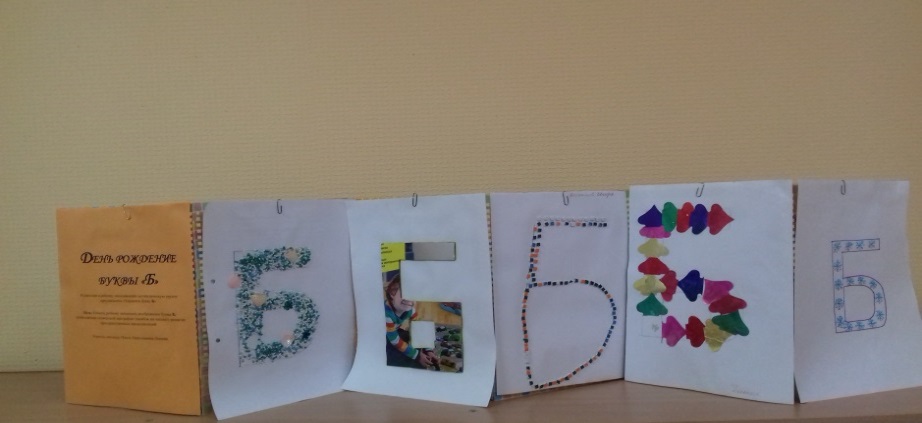 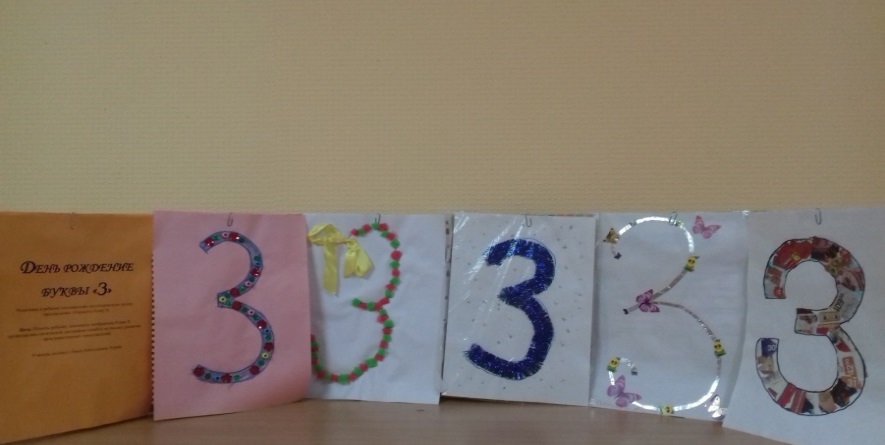 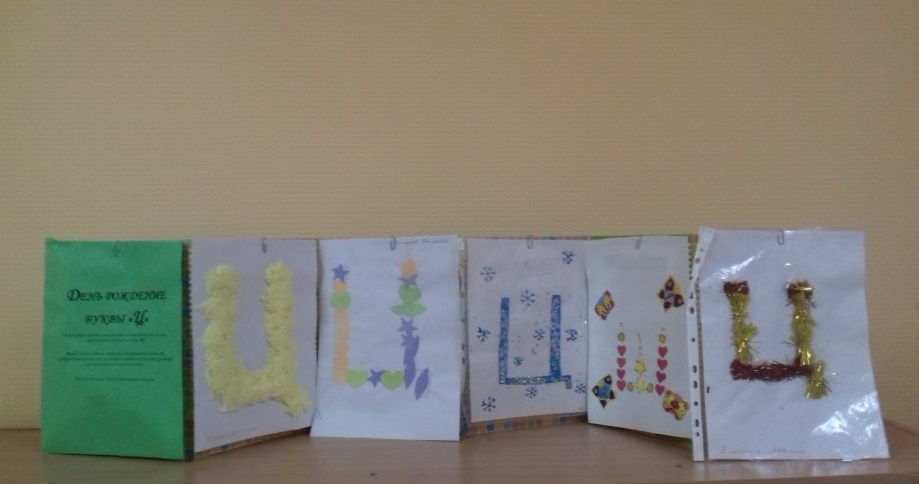 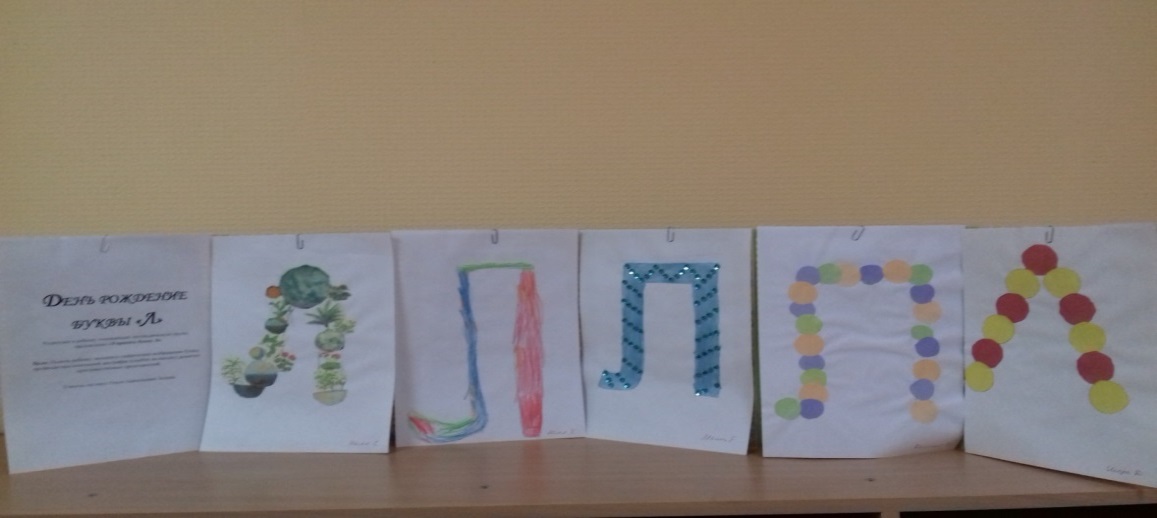 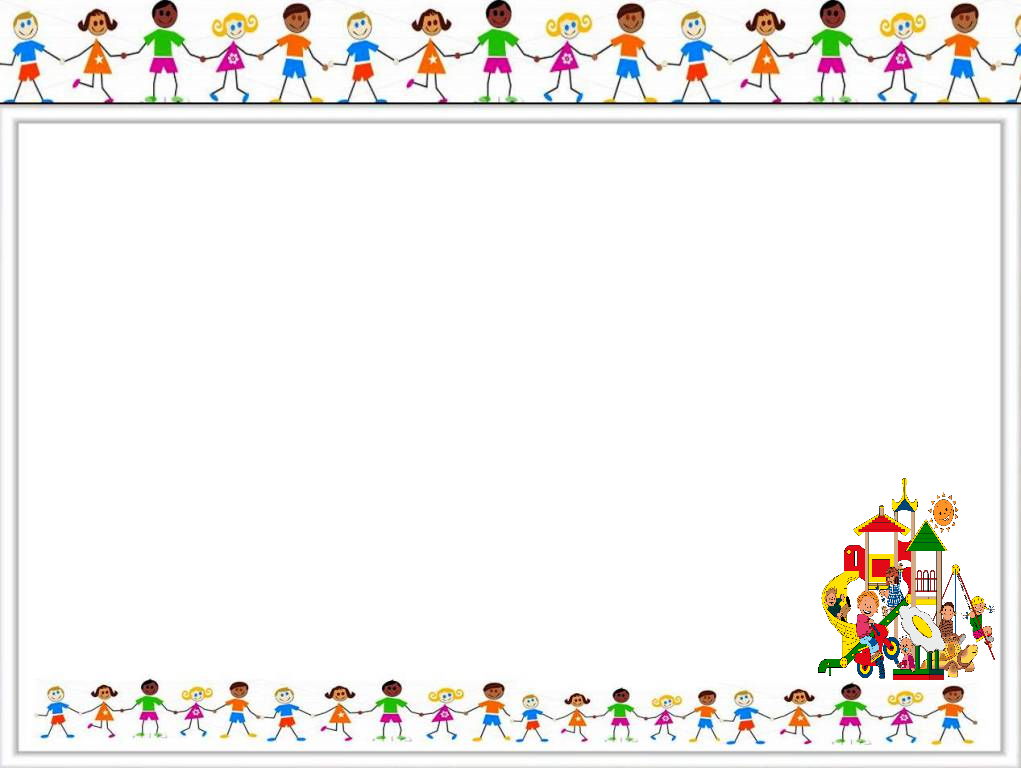 Для родителей
Для педагогов
Методический комплекс
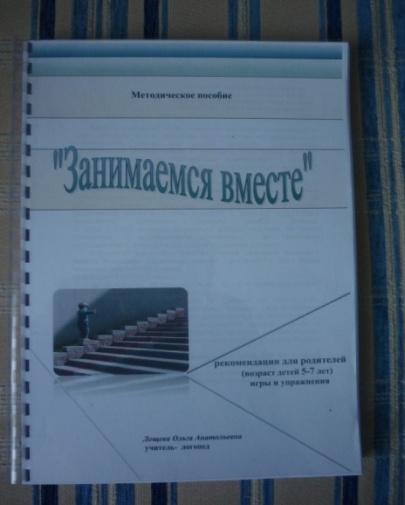 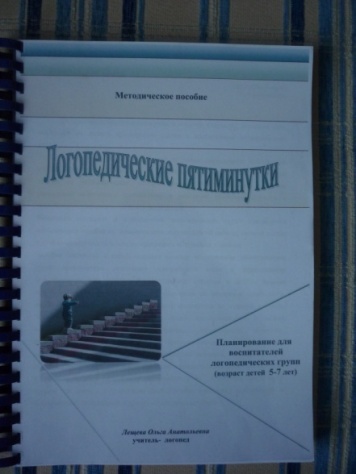 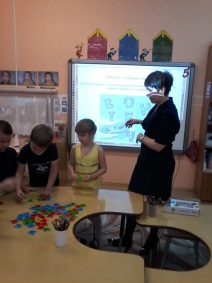 Интерактивный тренажер «Эти разные звуки»
Созданы презентации в программе Power Point Данное пособие позволяет: закрепить понятия гласные и согласные звуки; графическое изображение букв
Участие во Всероссийских конкурсах
Публикации в СМИ
Транслирование и распространение опыта
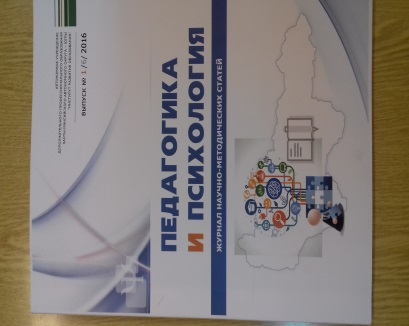 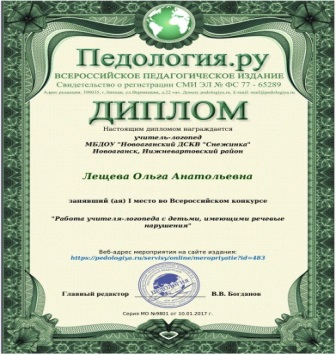 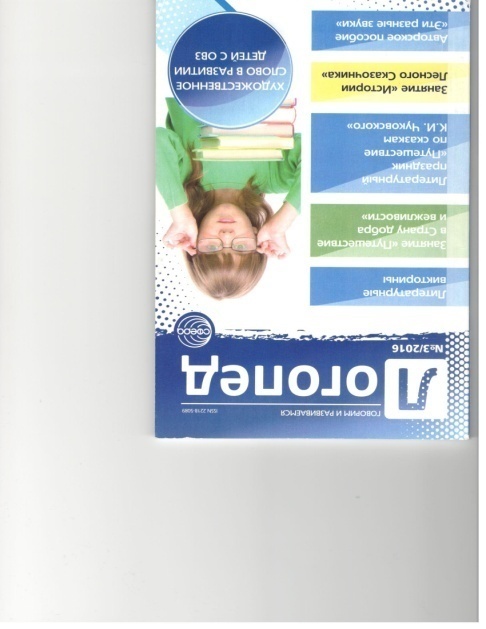 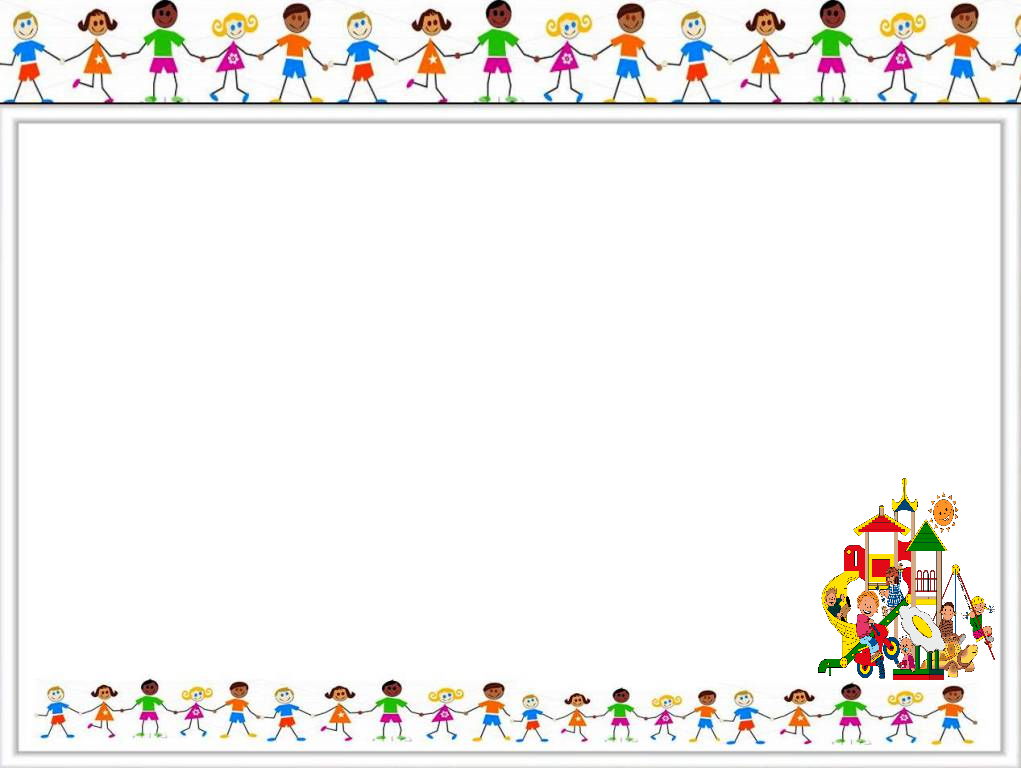 Совершенствование фонетико-фонематических процессов и подготовка детей  к обучению грамоте;
Профилактика дисграфии и дислексии, что в дальнейшем будет способствовать успешному обучению и социализации ребенка  в обществе. 
Развитие творческих способностей детей;
Дети
Родители
Повысился уровень компетентности родителей в коррекции речевых нарушений у детей и  интерес к образовательной деятельности  в ДОУ.
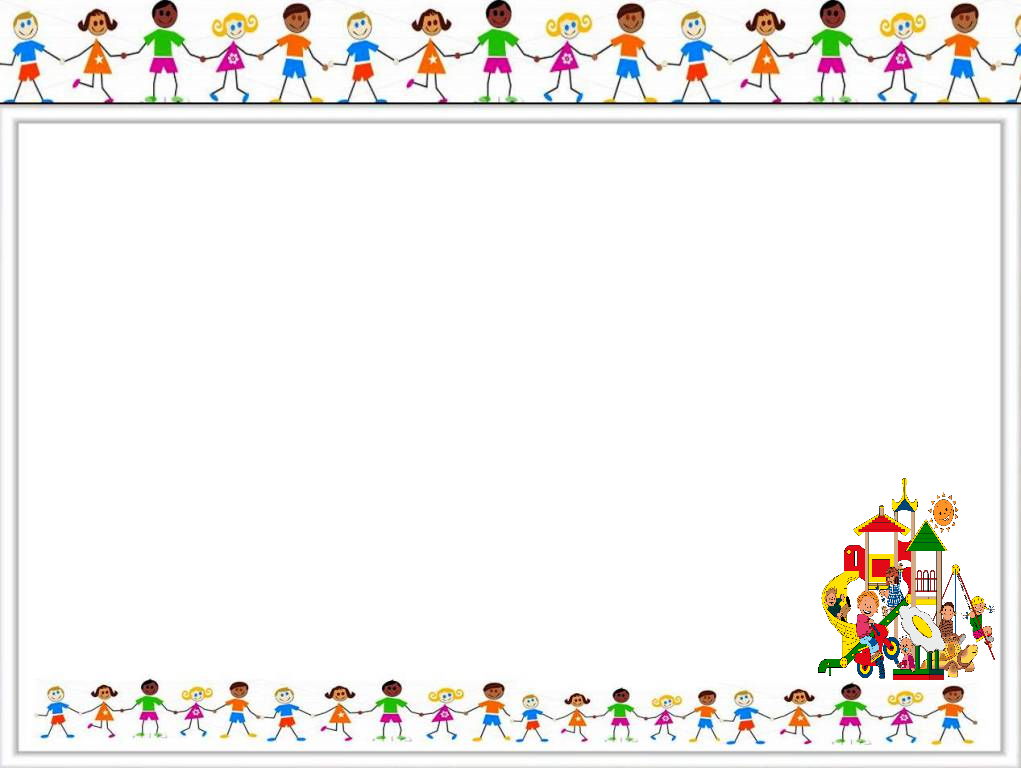 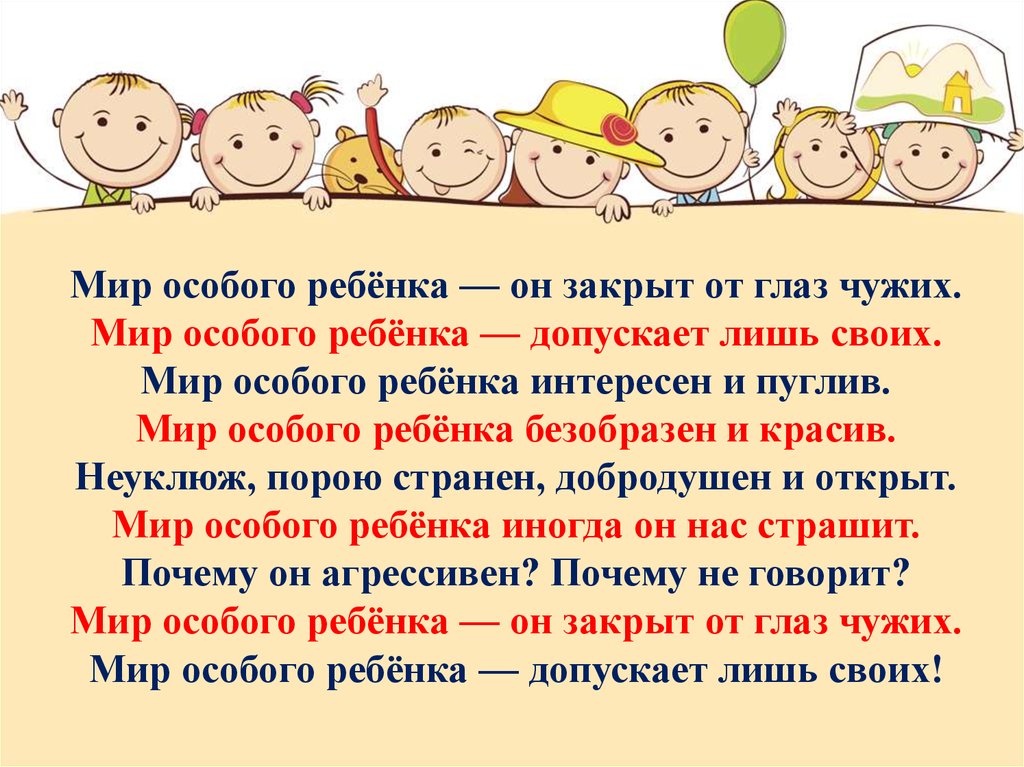